H. Cámara de Diputados Comisión de HaciendaPresentación de la Asociación Mexicana de Ferrocarriles A.C.
Dr. Iker de Luisa, Director General AMF
12 de octubre del 2015
ikerdeluisa@amf.org.mx www.amf.org.mx
TEMAS
Situación del servicio ferroviario de carga

IEPS

Incentivos para Modernización de Locomotoras
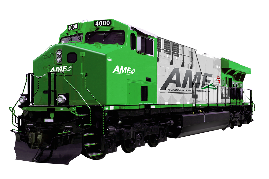 Situación actual del ferrocarril de carga en México
La participación del ferrocarril en el mercado de transporte terrestre del país medido en  ton/km se incrementó de un 18% en 1995 a un 28% actualmente.
Entre 1995 y 2014 el volumen movilizado más que se duplicó, pasando de 37,600 millones de ton/km a 80,682 millones de ton/km
Lo anterior representa un incremento de 4.1 % anual, equivalente al doble del crecimiento de la economía nacional para dicho periodo
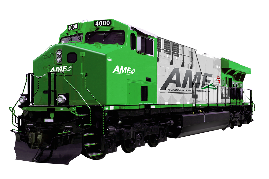 Situación actual del ferrocarril de carga en México
11° lugar 
Entre los ferrocarriles más grandes del mundo; ya que la densidad(Km-ruta/millones de km²) del sistema es similar a los sistemas más grandes,


Los ferrocarriles mexicanos son los que cuentan con mayor productividad de locomotoras (Ton/km por locomotora) de América Latina.
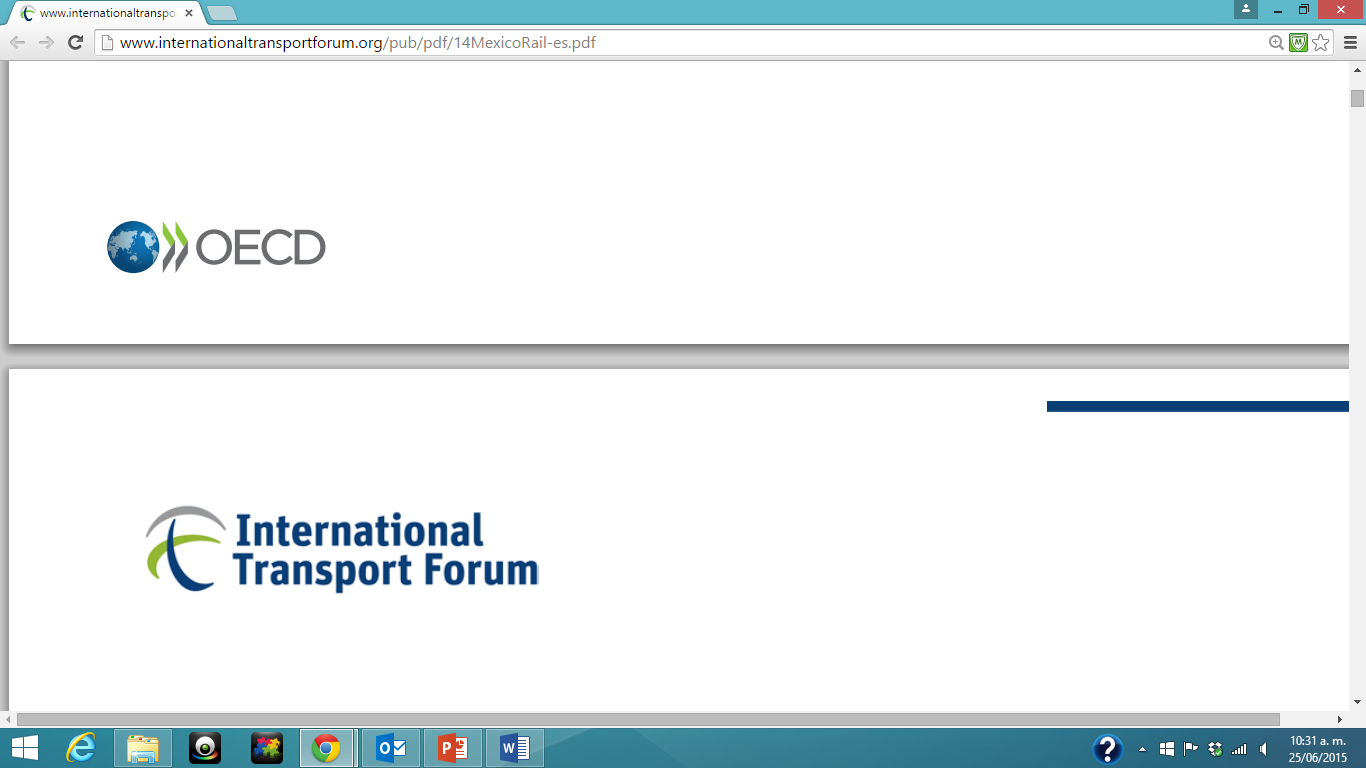 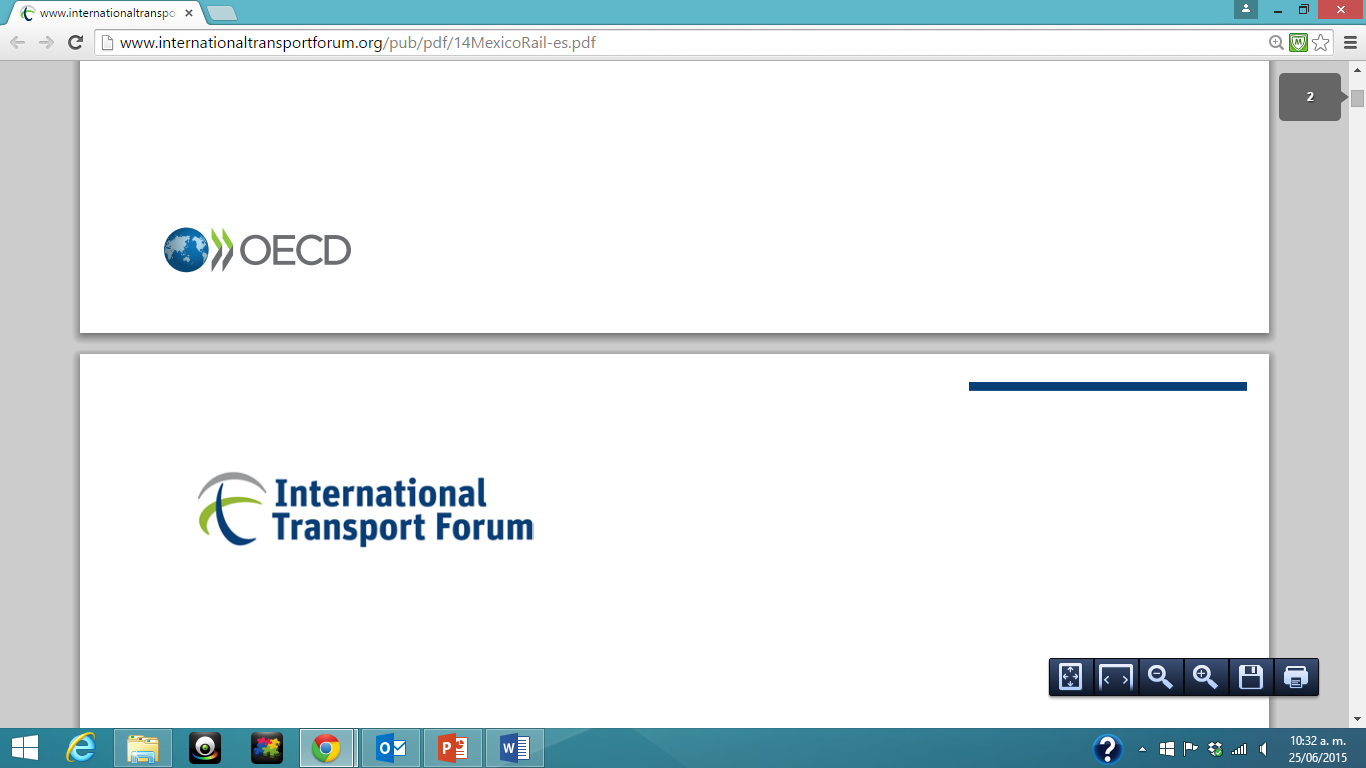 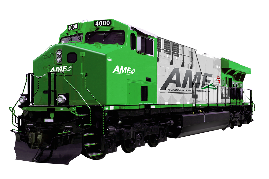 Impuesto Especial sobre Productos y Servicios (IEPS) a Combustible Diesel para Locomotoras
Los deslizamientos de los precios de las gasolinas y el diésel en México, han generado que durante el periodo de enero del 2007 a enero del 2015, los mexicanos enfrenten un ciclo de subsidio-carga tributaria-subsidio por el consumo de estos petrolíferos, los cuales se reflejan en la recaudación del Impuesto Especial para la Producción y Servicios (IEPS).

Cuando el precio de referencia internacional (Costa Golfo EUA) es mayor que el precio de combustibles en México el IEPS funciona como un subsidio. Por el contrario, cuando los precios de combustibles en México son mayores que el precio de referencia internacional, es un impuesto.

Las empresas ferroviarias no pueden acreditar el IEPS.
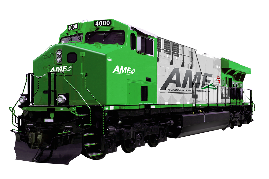 Impuesto Especial sobre Productos y Servicios (IEPS) a Combustible Diesel para Locomotoras
Consumo Diesel Locomotoras 2014 = 741,400,000 litros
*
Tasa IEPS Diesel = $0.1311 por litro
=
IEPS Diesel No Acreditable por Empresas Ferroviarias = $97,197,540
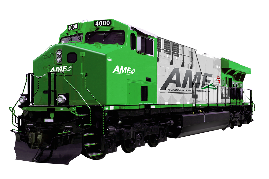 Modernización de Locomotoras
Programa de modernización de camiones (chatarrización) por $1,000 Millones de Pesos (2015)

Inexistencia de incentivos de modernización de locomotoras

Existen 1,200 locomotoras en el país

Inversión tecnológicas para modernización de locomotoras desde $400,000 hasta $40 millones de pesos, por locomotora
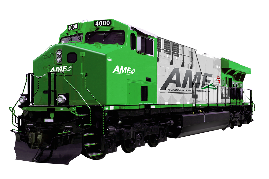 Gracias
Asociación Mexicana de Ferrocarriles A.C.
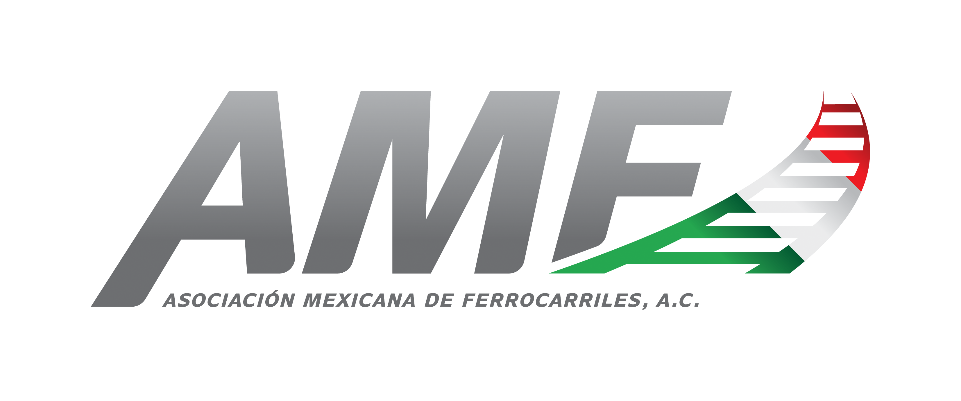